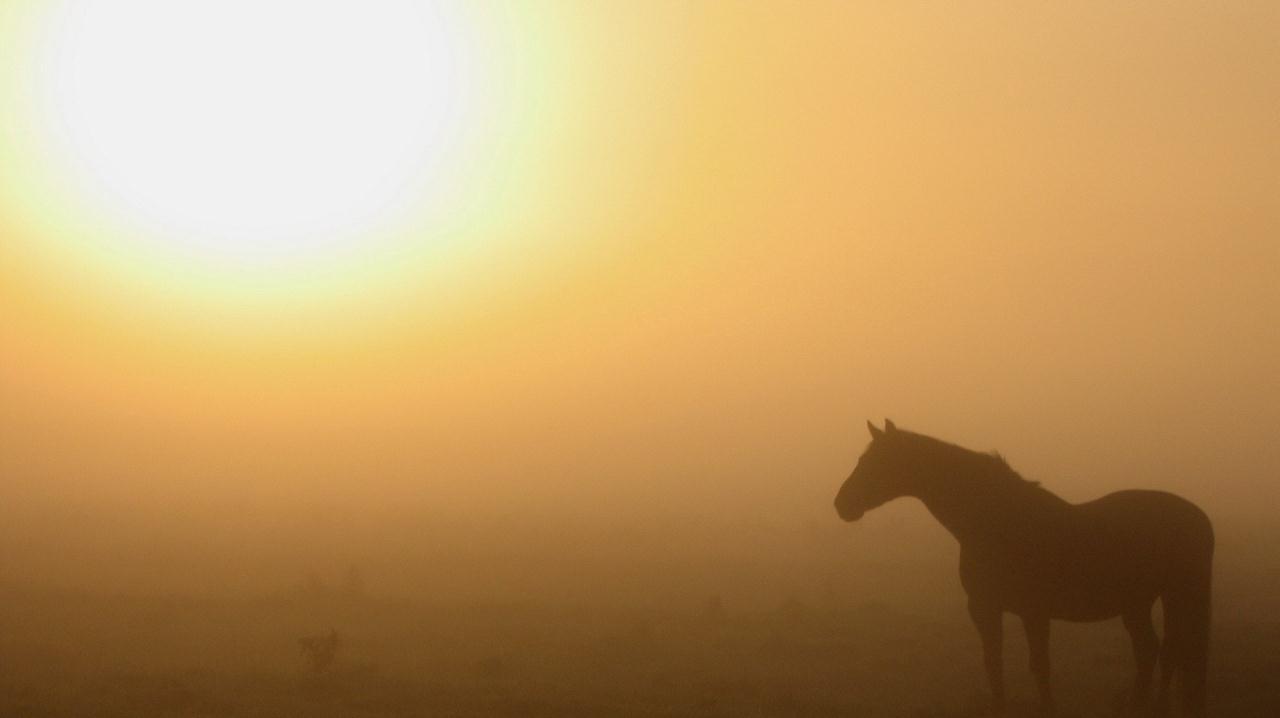 Донское 
        казачество
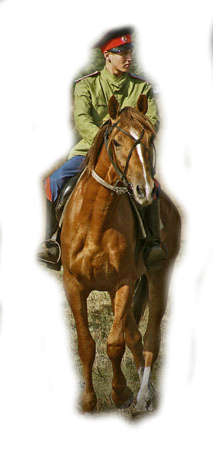 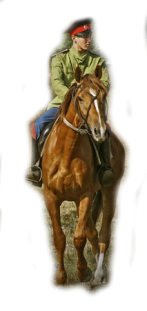 разработчик: 
педагог дополнительного образования  
МБУ ДО ДДиЮ  г. Миллерово
Хильченко Ольга Ивановна
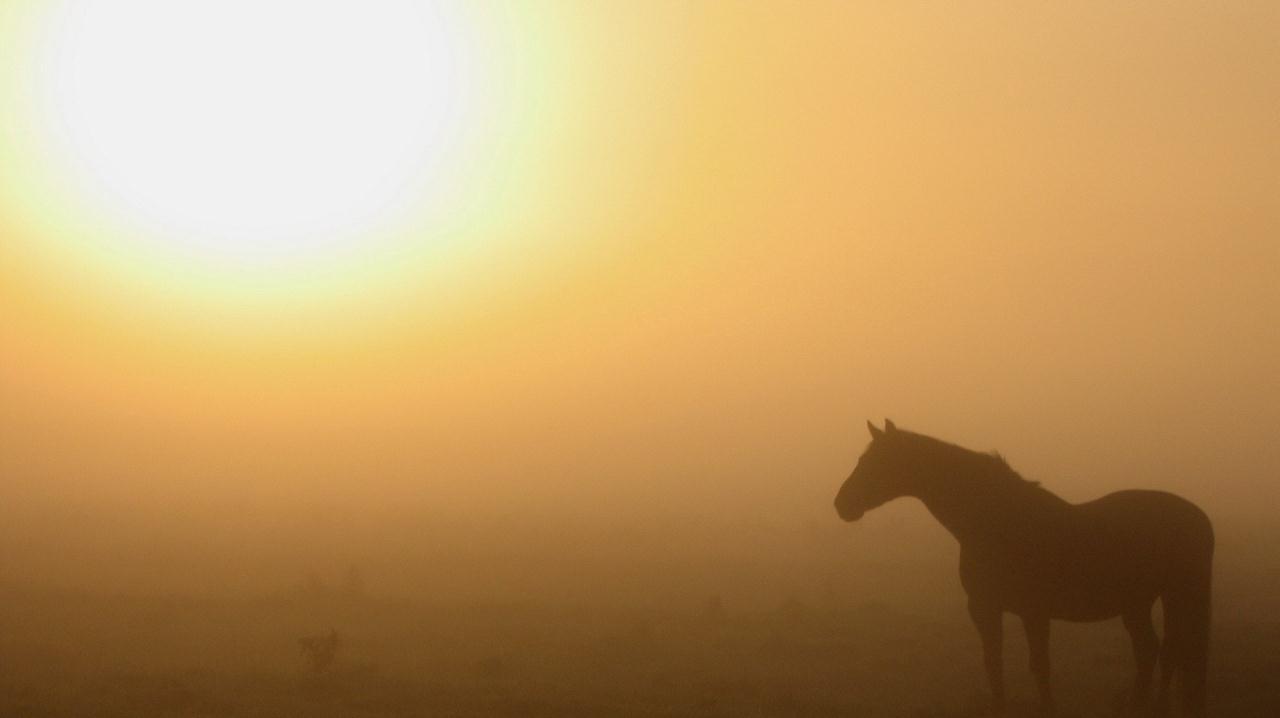 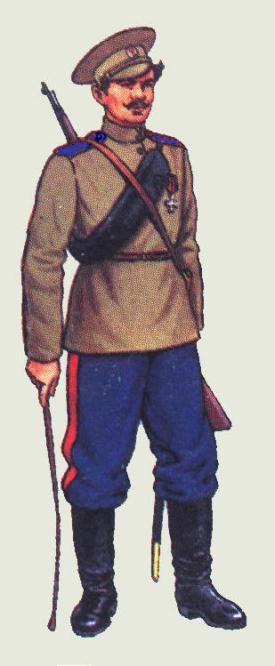 Давным-давно вдоль берега реки Дон стали селиться беглые крепостные люди, горожане, мелкие княжеские дружинники, которых позже стали звать казаками. 
Стремление к вольной жизни заставило их бежать на окраины страны. Там они ни от кого не зависели, становились свободными людьми




Однако, донское казачество значительно древнее этой даты. Ещё в 1552 году зафиксирован первый военный поход донских казаков на Волгу к стенам Казани под началом атамана Сусара Федорова. 

В результате царь Иван Грозный пожаловал казакам грамоту на вечное владение Доном со всеми его притоками.
Официальной датой основания донского казачества считается  3 января 1570 года.
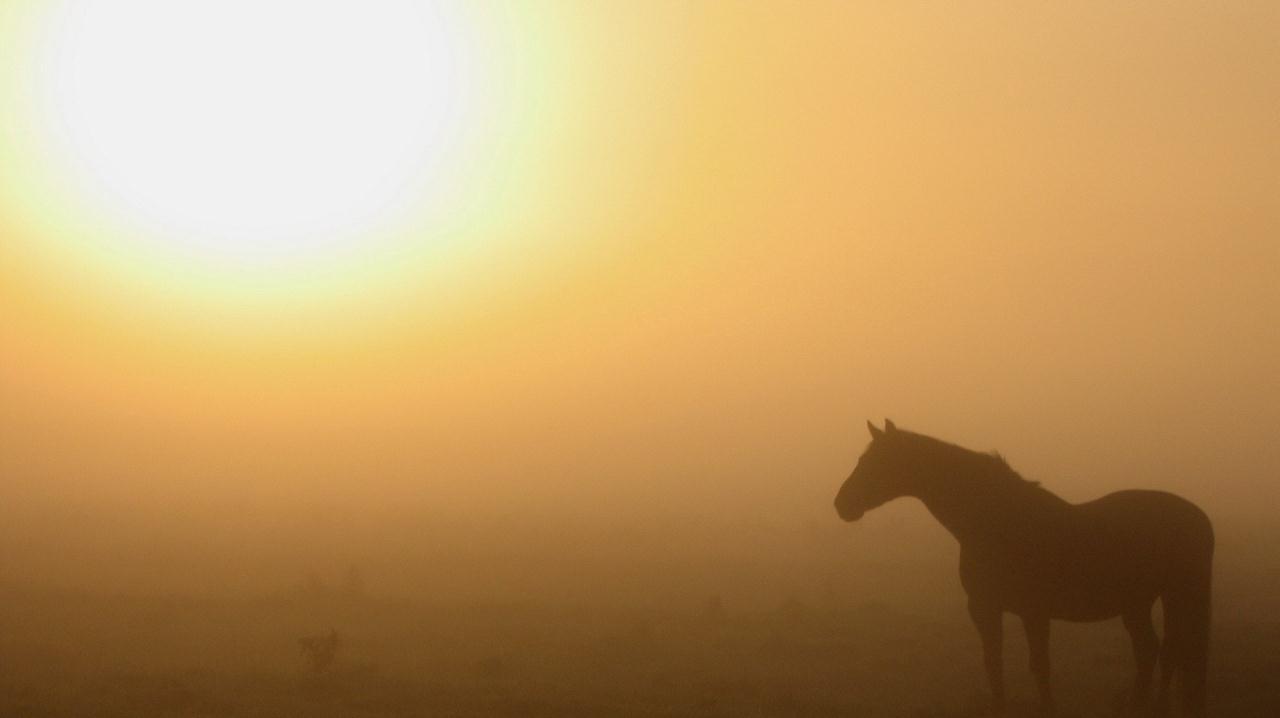 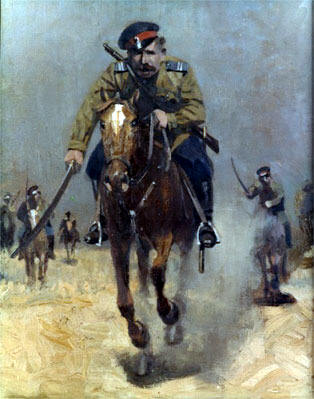 Воевали казаки вплоть до конца 17 века. 
Они были надежными и смелыми воинами, 
всегда стояли на защите Родины, охраняли ее границы.
Главная казачья заповедь 
«Люби Родину, 
ибо она твоя мать!»
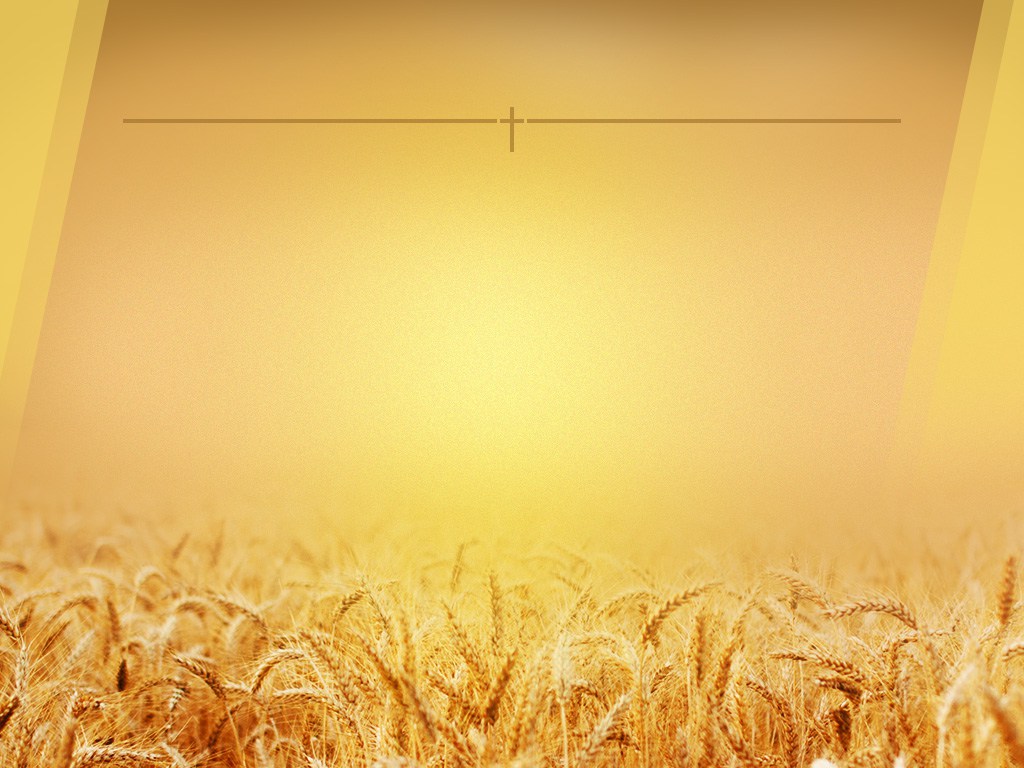 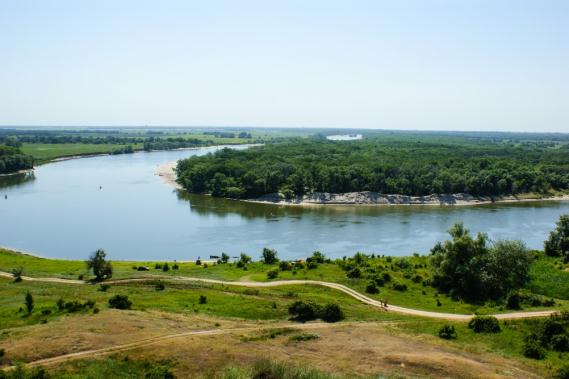 Первой донская станица - это станица Раздорская. Именно дата её возникновения и считается отправной точкой в истории Донского казачества.
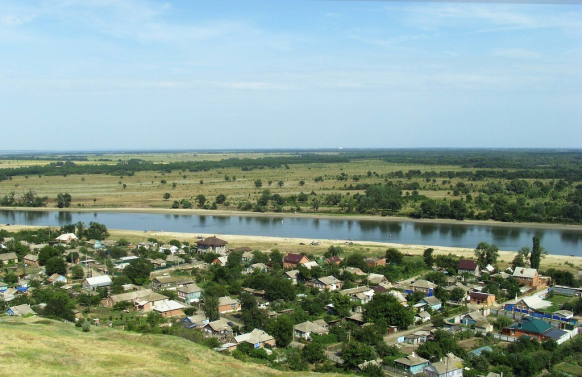 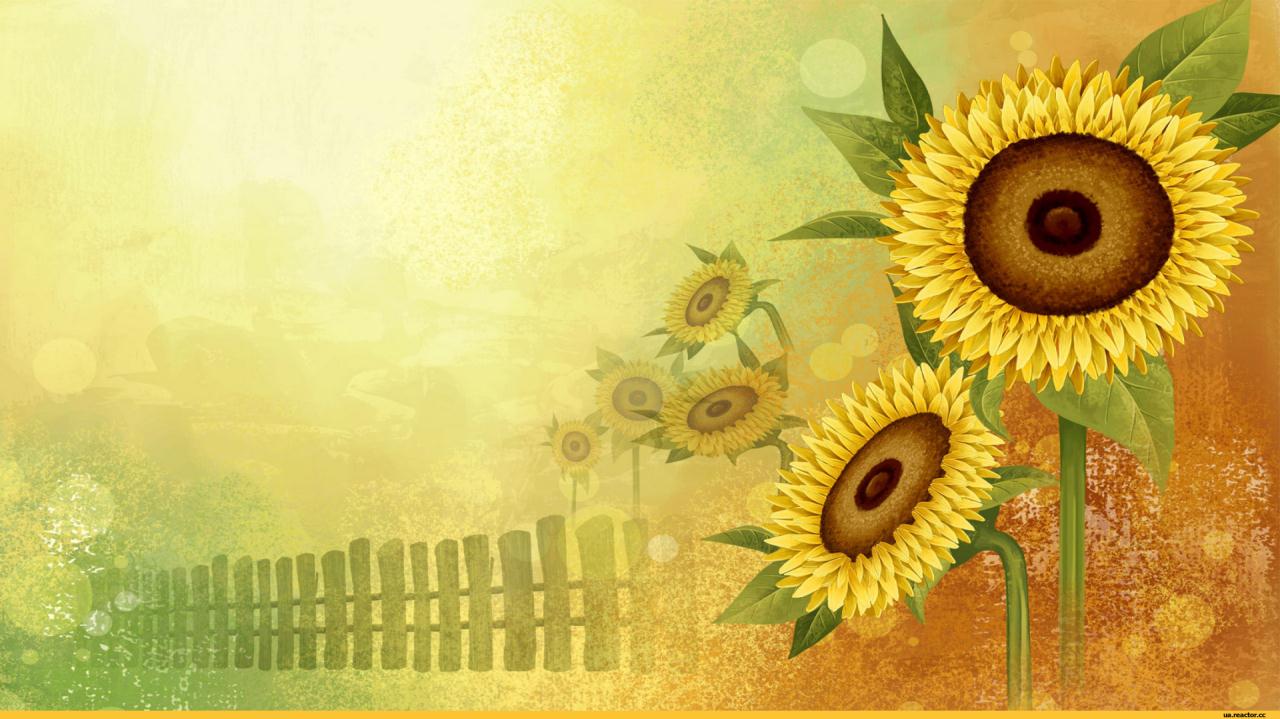 Дом казака – курень,  что означает круглый. На Дону самым простым  жилищем была полуземлянка, крытая камышом.
Позднее стали строить  двухэтажные курени – это спасало от разлива рек. Первый этаж в них хозяйственный, второй  – жилой.
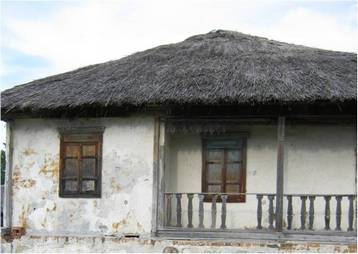 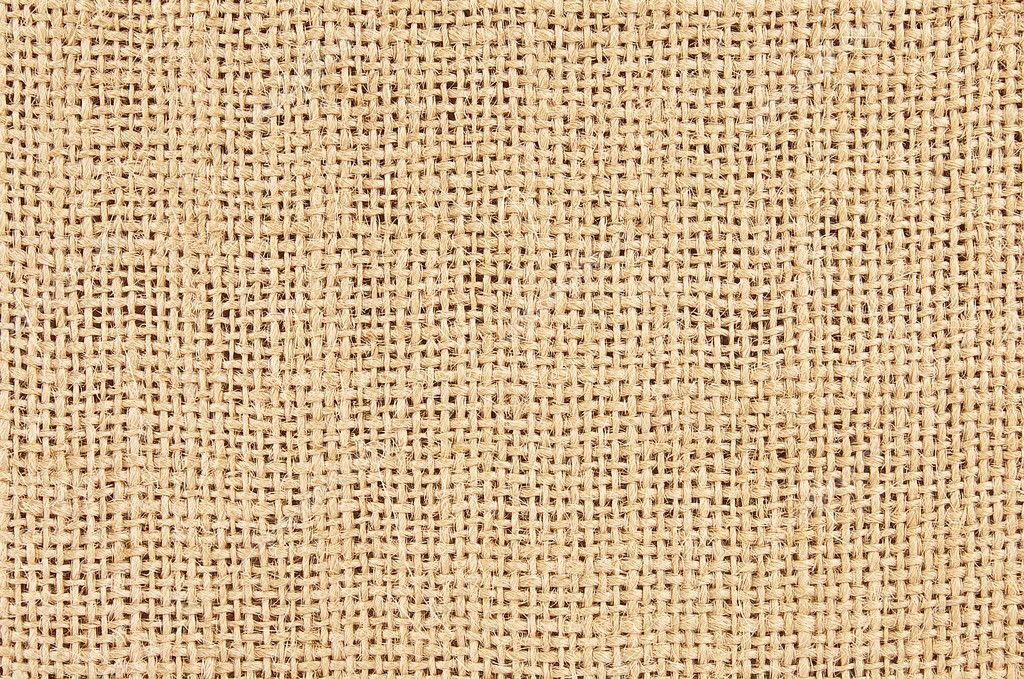 Главное помещение в  казачьем 
Курене называлось «зало»
Это главная комната, она всегда готова к приему  гостей. Здесь стояла лучшая мебель и была лучшая посуда. В переднем углу этой комнаты (левом напротив входа) располагалась божница
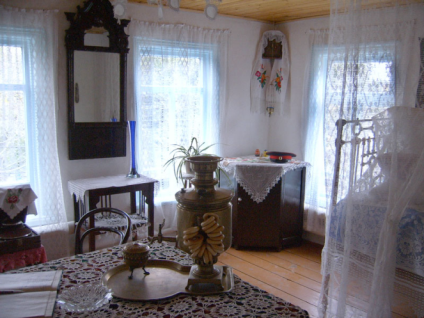 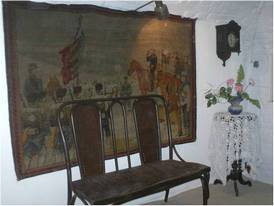 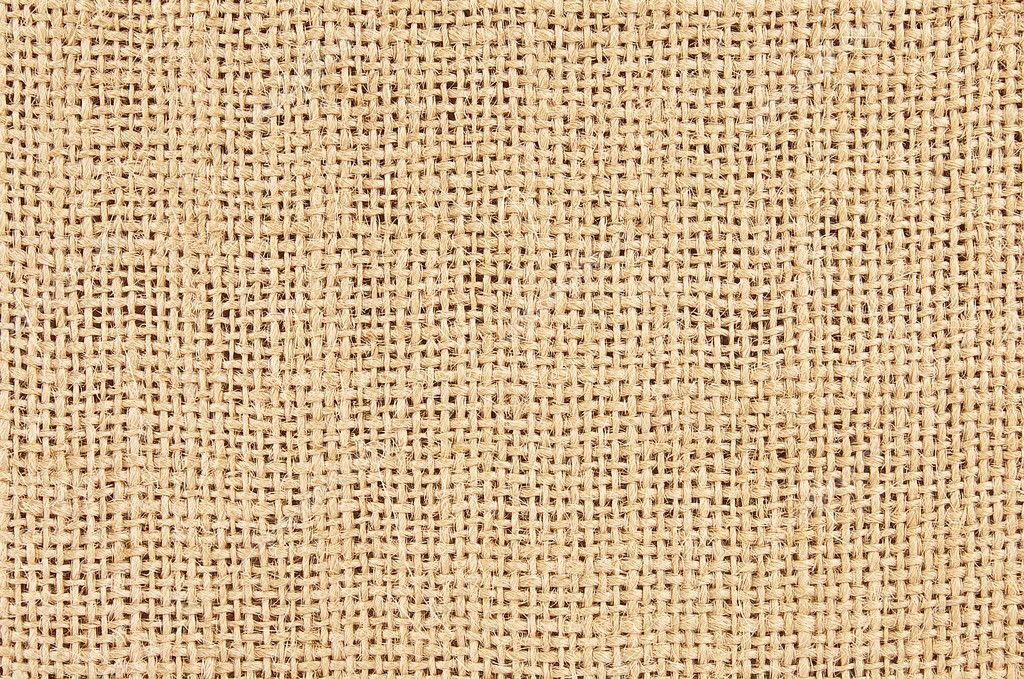 Спальня в 
казачьем курене
В долгие зимние вечера хозяйка пряла пряжу, поэтому неотъемлемой частью спальни является прялка. Стены спальни, как и стены зала, были украшены фотографиями,  на окнах также были цветы.
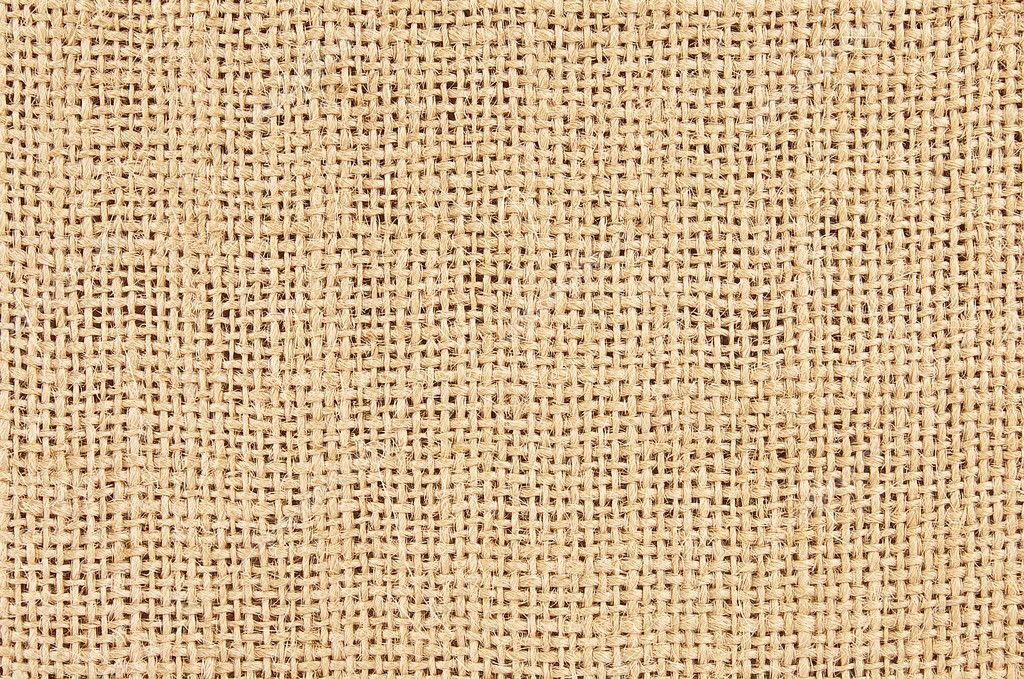 Кухня в курене
Отличительной   особенностью кухни   и   всего   казачьего   жилья была  стерильная  чистота. Печь подбеливали после каждой стряпни, ведерко с белилами  всегда  стояло  под  печкой.
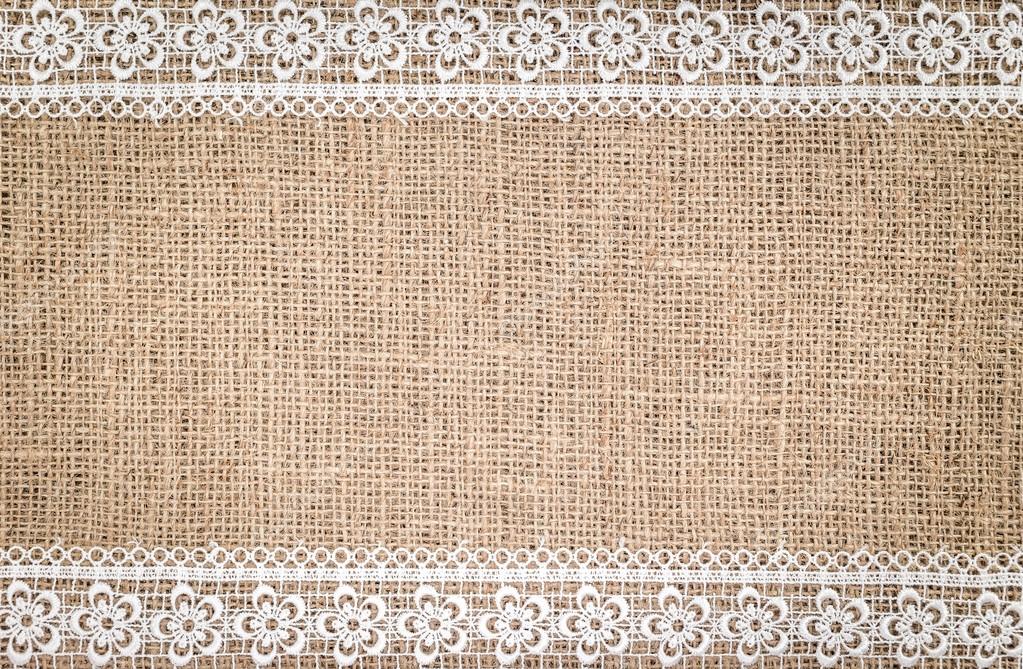 Казачьи семьи
Большой считалась семья из 13 человек: отец, мать, родители отца, два взрослых сына и семь малолетних детей. Среднее семейство насчитывало  от 6 до 9 душ, и малая семья  состояла из 4 человек.
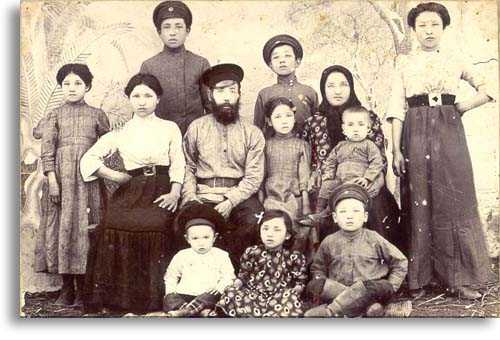 Главой семьи, конечно, был отец. Он занимался всеми хозяйственными делами: на его попечении были все работы, связанные с землёй, с сельскохозяйственным инвентарём.
На плечи матери ложилась вся работа по дому.
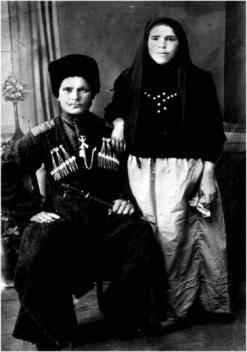 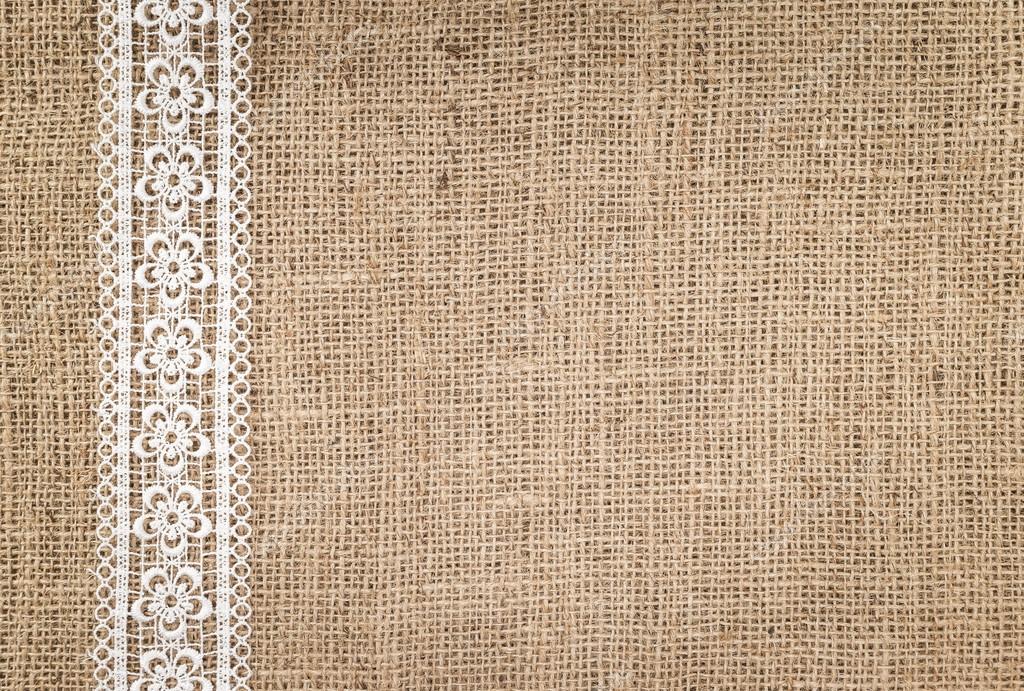 Семейный уклад и воспитание мальчиков
Когда мальчику исполнялся год его подстригала крёстная, а пряди хранились всю жизнь за именной иконой. Подстриженного мальчика  отец сажал на коня и водил вокруг церкви. Если ребёнок хватался за гриву будет жив в бою. Заплачет, повалится с коня – быть убитому.
Лет с 3-5 казачонка приучали к седлу. Обучение было тяжёлым и постоянным. Стрелять учили с 5 лет, рубить шашкой – с 10.
Мальчика воспитывали гораздо строже, чем девочку, его жизнь с раннего детства была заполнена трудом и обучением.
В семь лет мальчонку стригли ритуально второй раз. И он шёл с мужиками в баню. Последний раз ел сладости. Собирал постель и шёл в мужскую половину дома.
С 10 лет ребёнок понимал ответственность за семью. Если уезжали старшие оставался за хозяина.
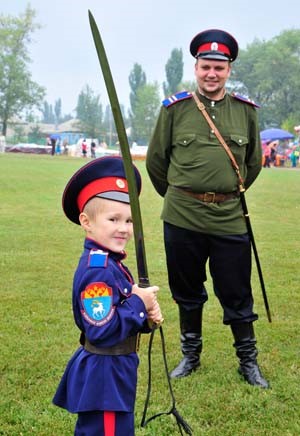 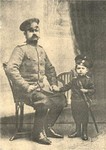 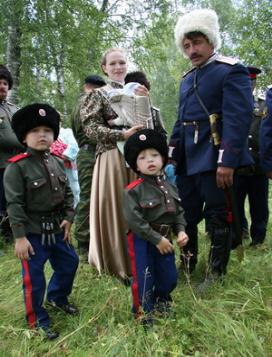 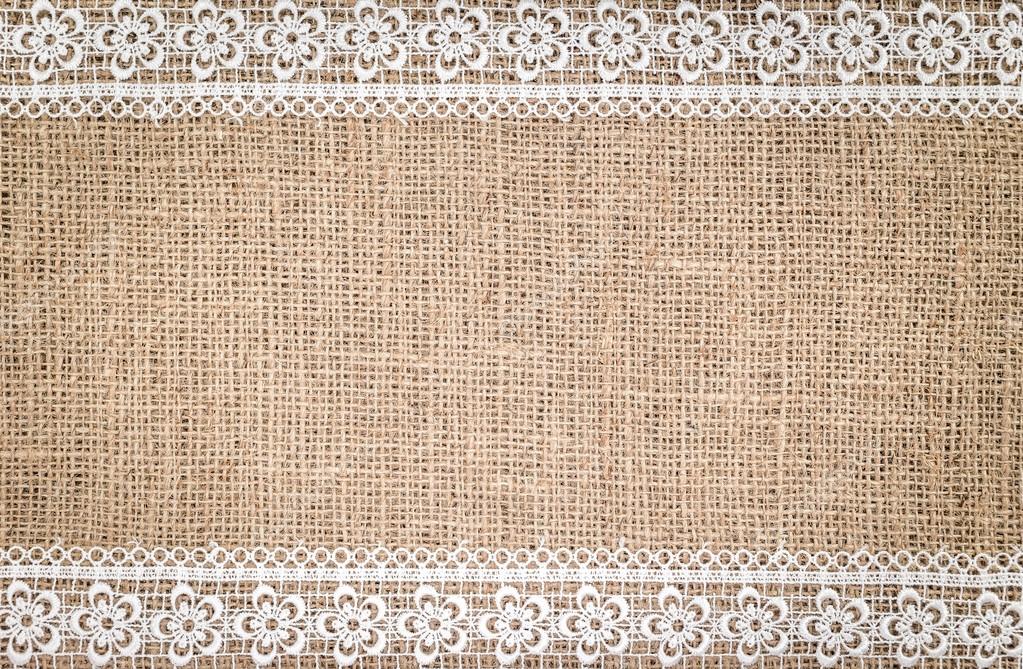 Семейный уклад и воспитание девочек
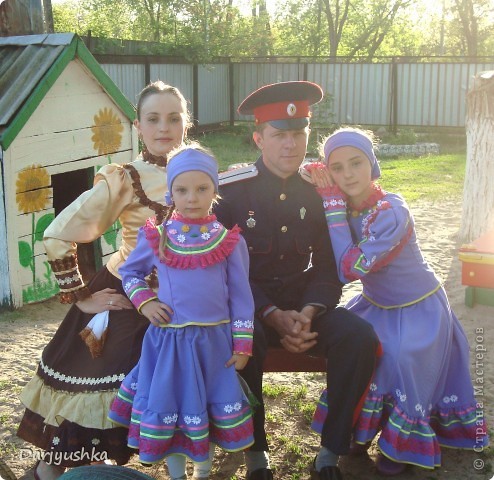 Рождение девочки не праздновалось так широко, как рождение мальчика и было тихим, семейным праздником.
Девочке внушалось что самое главное- спокойная душа и чистое сердце, а счастье- крепкая семья.
До трёх месяцев девочку никому не показывали. Даже крестить в церковь носили  с укрытым кружевом лицом.
Девочки начинали работать очень рано, делая всё, что делает мать-стирали, мыли полы.
С пяти лет учились вышивать, шить, вязать.
Особая работа была быть нянькой- трёхлетняя могла нянчить годовалого. А с 5 лет отдавали в няньки «в люди».
Когда девочка становилась девушкой по секрету сообщалось деду, тот покупал серебряное колечко.
С этого момента девушка начинала готовить себе приданное.
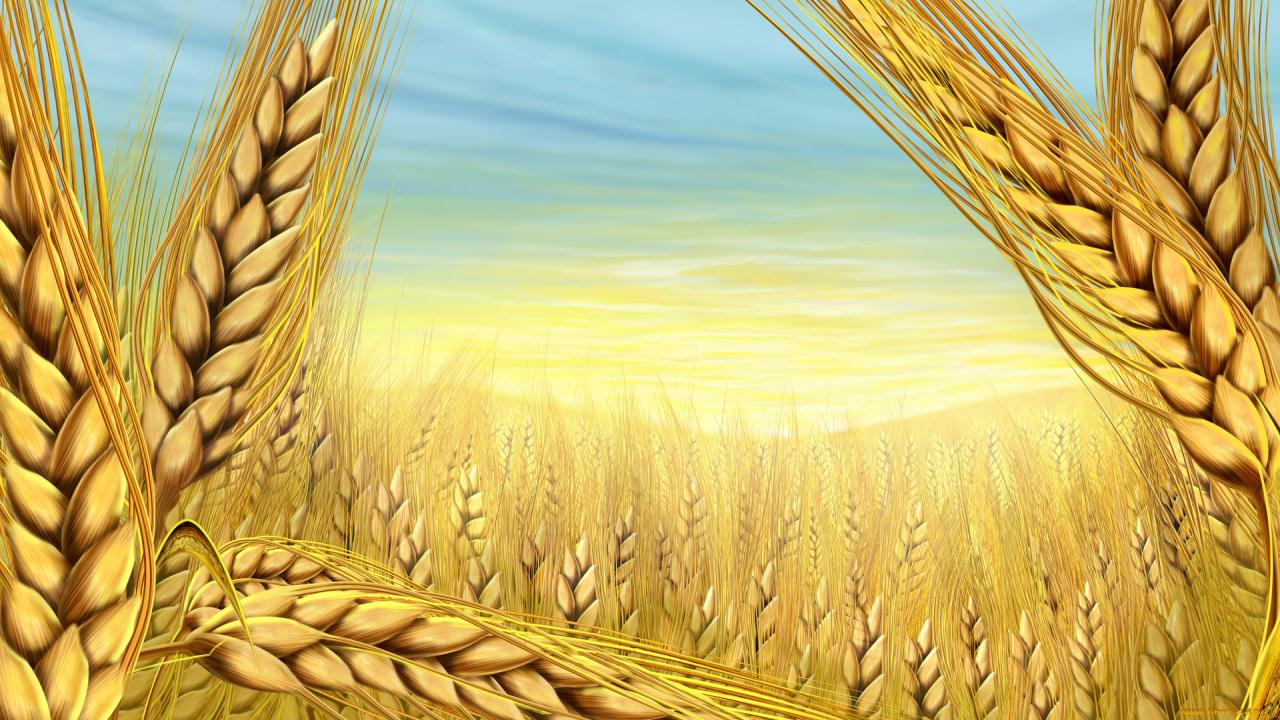 Казачья утварь
Большую роль в казачьем быту  играли различные промыслы и ремесла: кузнечное и гончарное, обработка дерева, плетение из лозы, ткачество, вышивка,  обработка металла
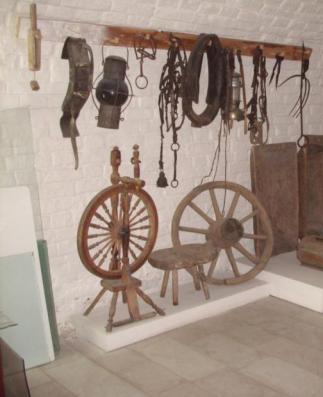 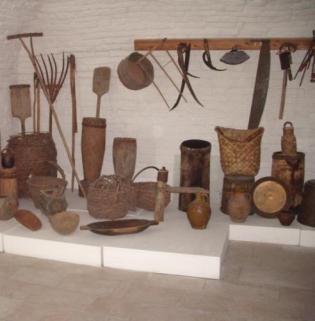 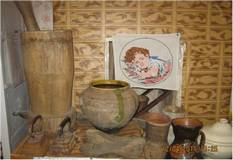 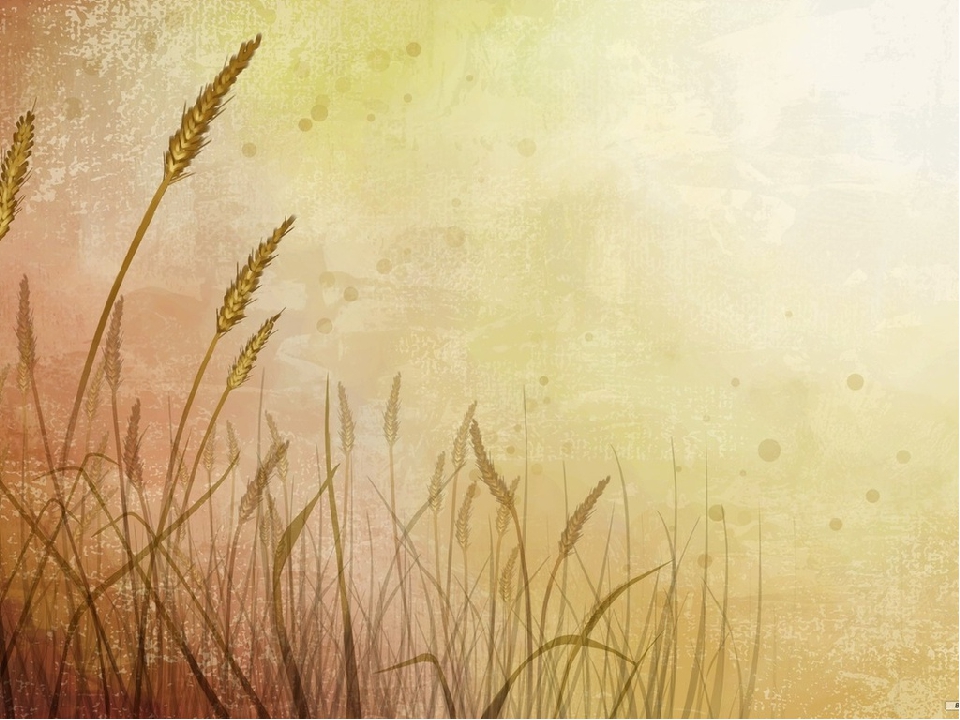 Атаман – главный в казачестве.
Есаул – помощник атамана. (Атамана и есаулов избирали на казачьем круге  на 1 -2 года.)
Казачий круг – общее собрание казаков, которое состоялось на майдане.
Майдан  - большая площадь, обычно перед церковью
Большой Войсковой круг
Совет Атаманов
Войсковой Атаман
Атаманское правление
Войсковой штаб
Экономический совет
Совет старейшин
Ревизионная комиссия
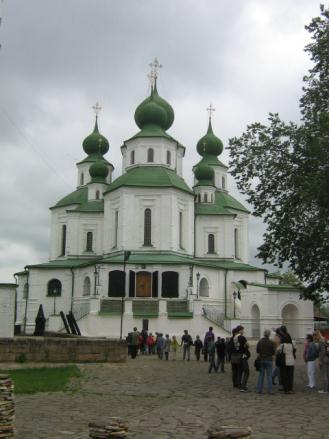 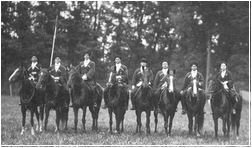 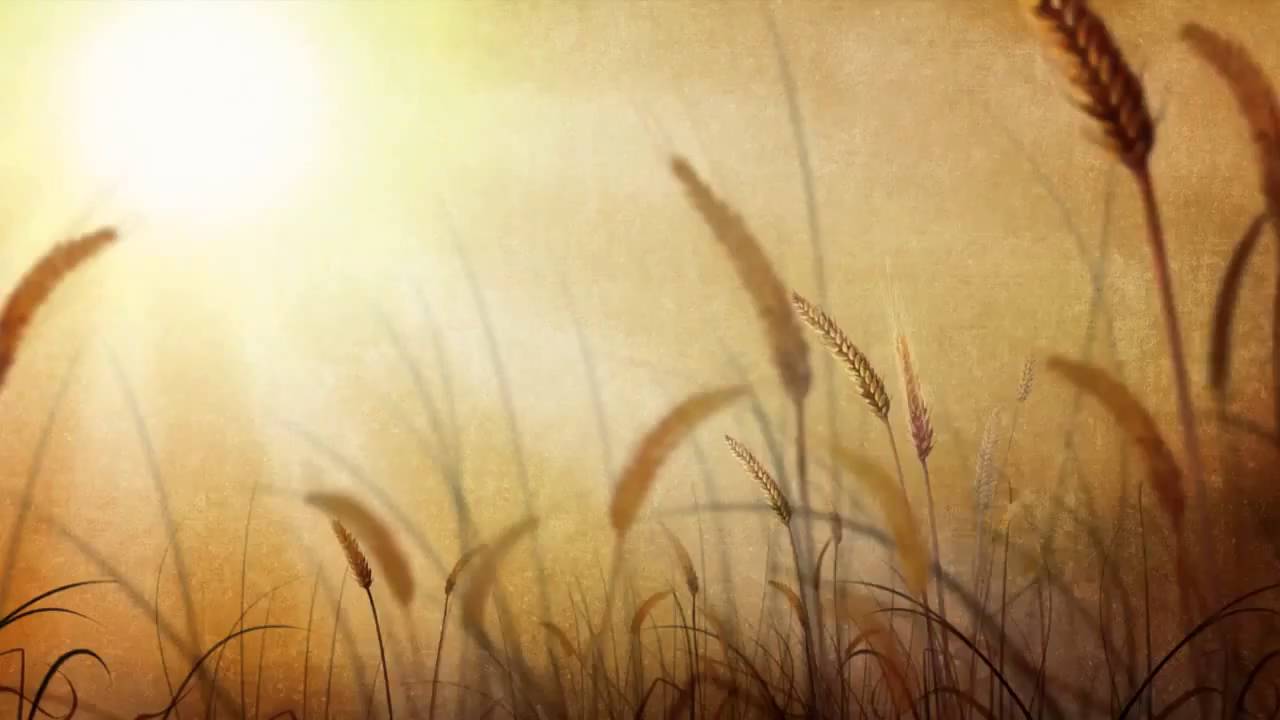 Казачий круг
Когда нужно было обсудить какой-нибудь вопрос, казаки сходились на Майдане на общее собрание. 
При    этом    все    становились   в    большой   круг. 
В середине круга стоял атаман , за ним на скамеечках  сидели  старики,   затем   женатые   казаки, потом  неженатые. 
Посещать круг могли достигшие 17 лет.
Когда казаки соглашались со своим атаманом, они кричали слово «ЛЮБО»
Уважение  старших  –  один  из  главных  обычаев  казаков.  В присутствии  старшего   не разрешалось   сидеть,   курить,   вступать   без   его   разрешения    в   разговор.   Считалось непристойным обгонять старика. Слова старшего считались обязательными для исполнения. Уважение к старшему прививалось в семье с ранних лет.
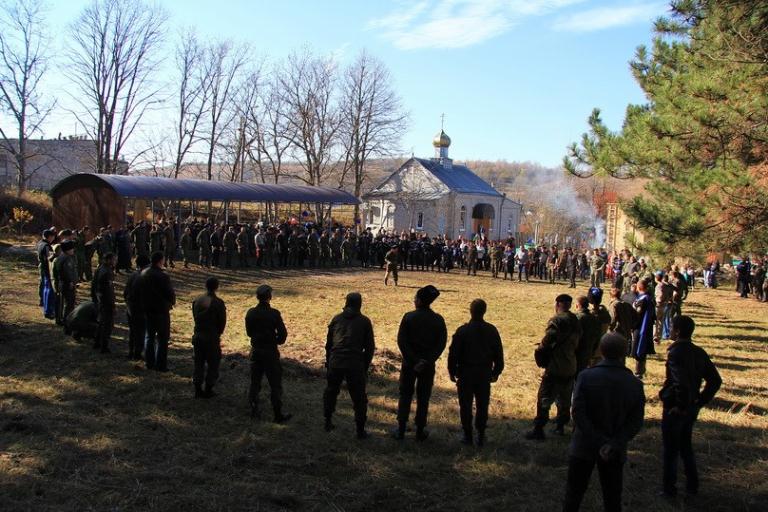 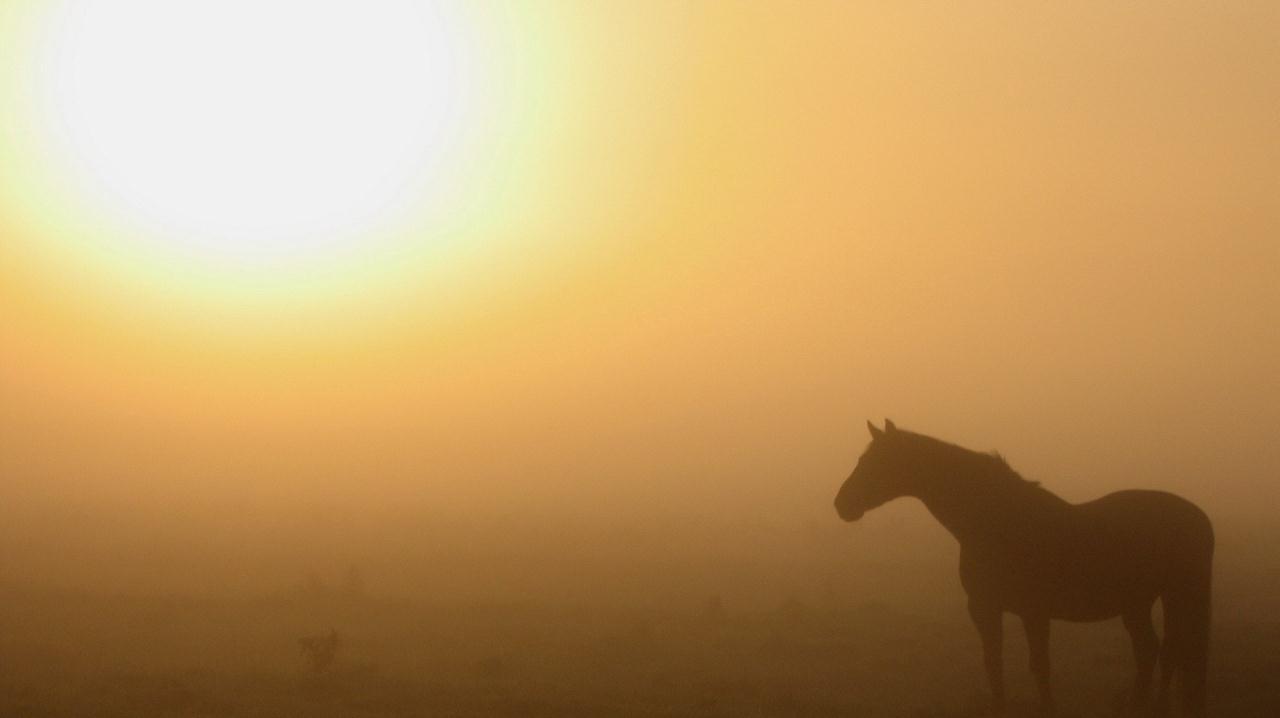 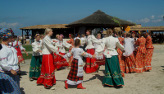 Праздники у казаков
Святки  Особенно масштабно казаки праздновали  Святки, они устраивали массовые гуляния, состязания на   лошадях.   Девушки    ночи   посвящали  гаданиям.  С гаданиями  у  казачек  были связаны почти  все празднования. Они не упускали возможности опустить венок на Ивана Купала, покатать яблочко в Яблочный спас, для того , чтобы узнать свою судьбу.
14 октября - Покров Пресвятой Богородицы. Праздник казаков всех войск.
 Отмечается, как день Победы 5,3 тысячи казаков над 150-ю тысячами турок в конце сентября 1641 г.  в крепости Азов.
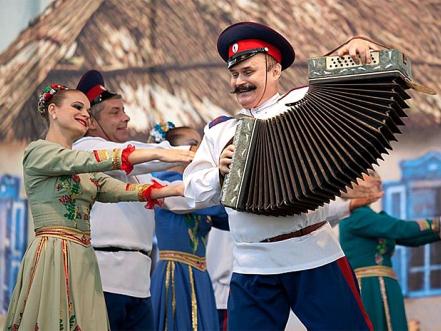 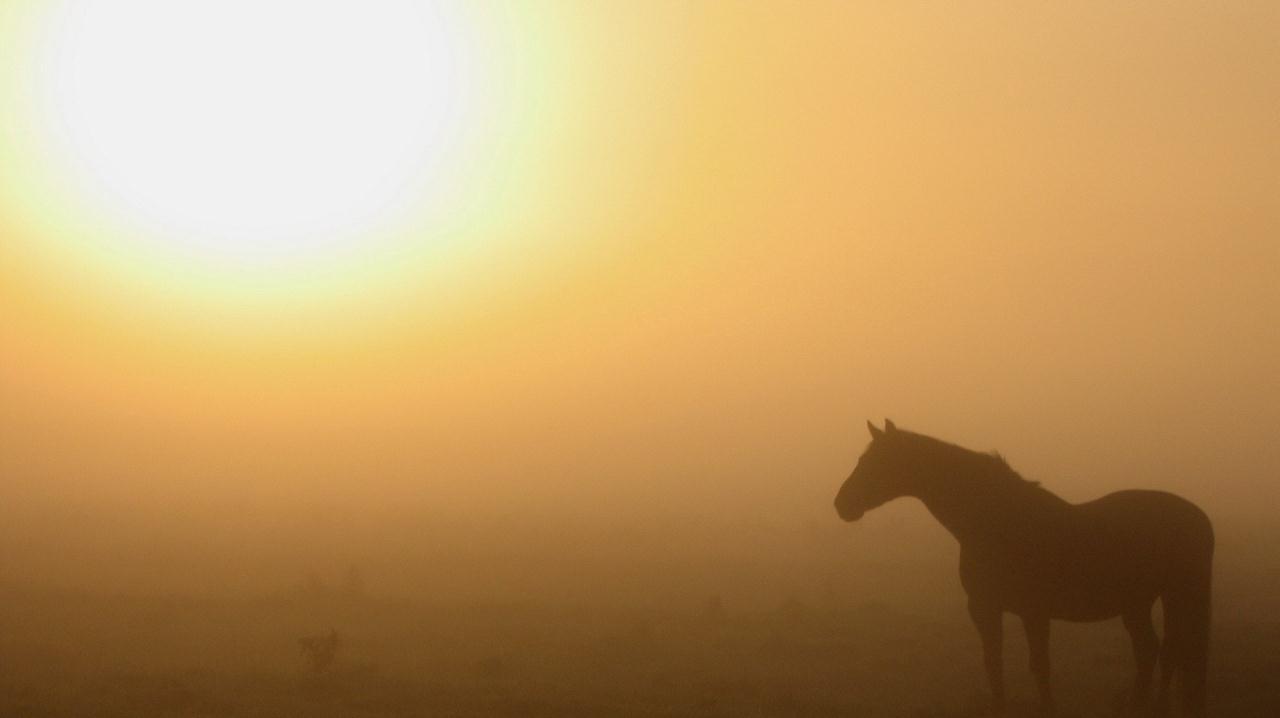 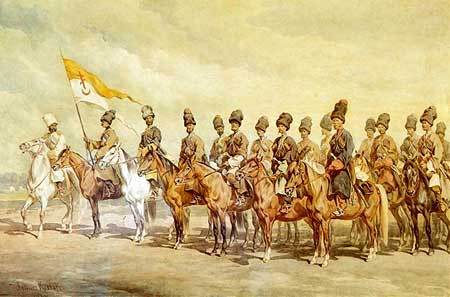 Во все времена казаки были преданными и смелыми защитниками своей Родины. В 1737 году царица Анна Иоанновна повелела в этих землях создать войско для охраны Российских рубежей. За доблестную службу ни раз казаки были отмечены наградами.              Кроме того, в подарок казакам было пожаловано сукно синее и красное. Так появилась у Донских казаков сине - красная форма.
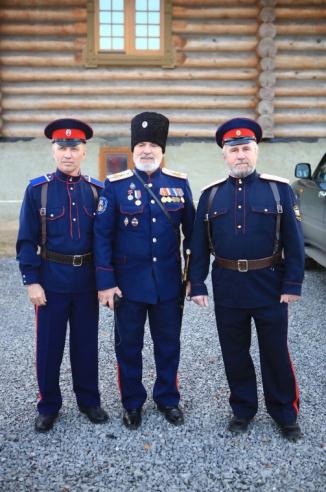 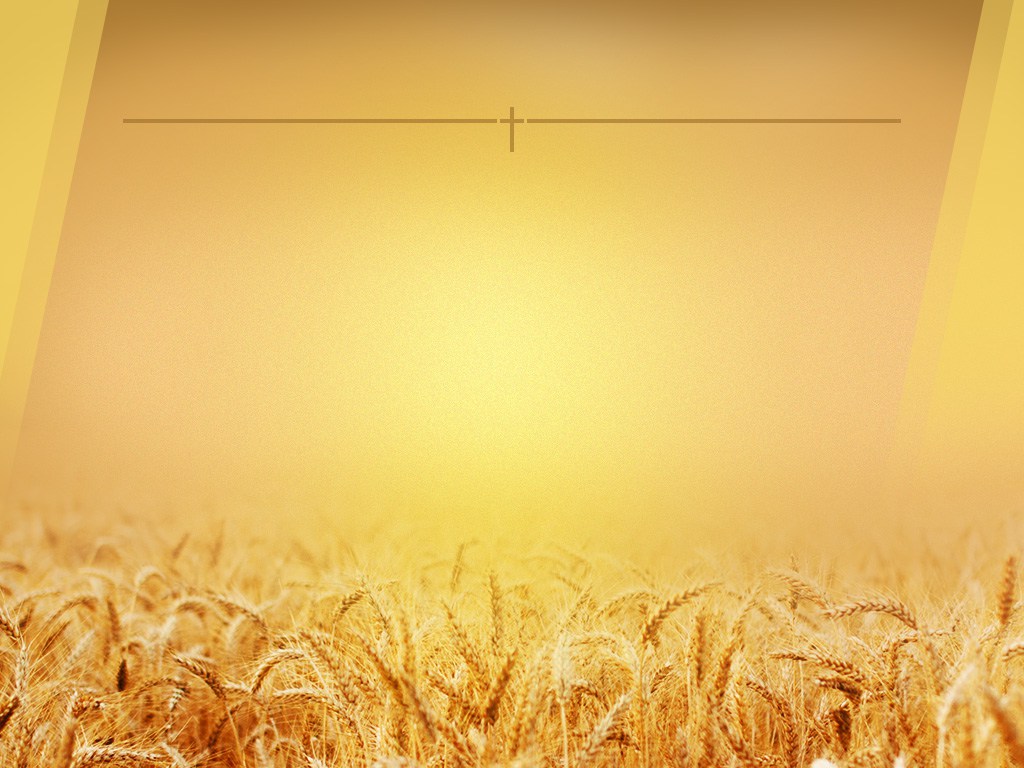 Герб Войска Донского
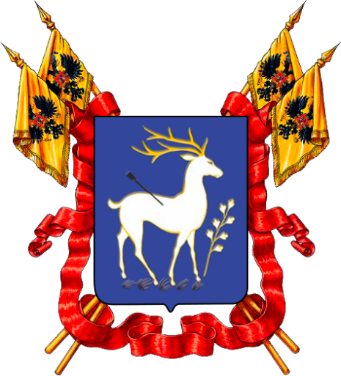